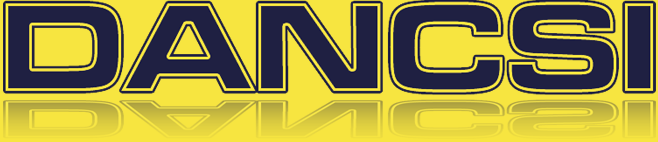 Presentation of the
Dancsi és Társa KFT.
MAKÓ, 2013
[Speaker Notes: Good Morning Ladies and Gentleman. Let me introduce our selves. Mr. István Dancsi sr. is the director of the company. My coleague is Radiszláv Neducza logistic manager. I am Erzsébet Szél transport organiser. Please take a copy of our presentation.]
DANCSI ÉS TÁRSA KFT.LOCATION
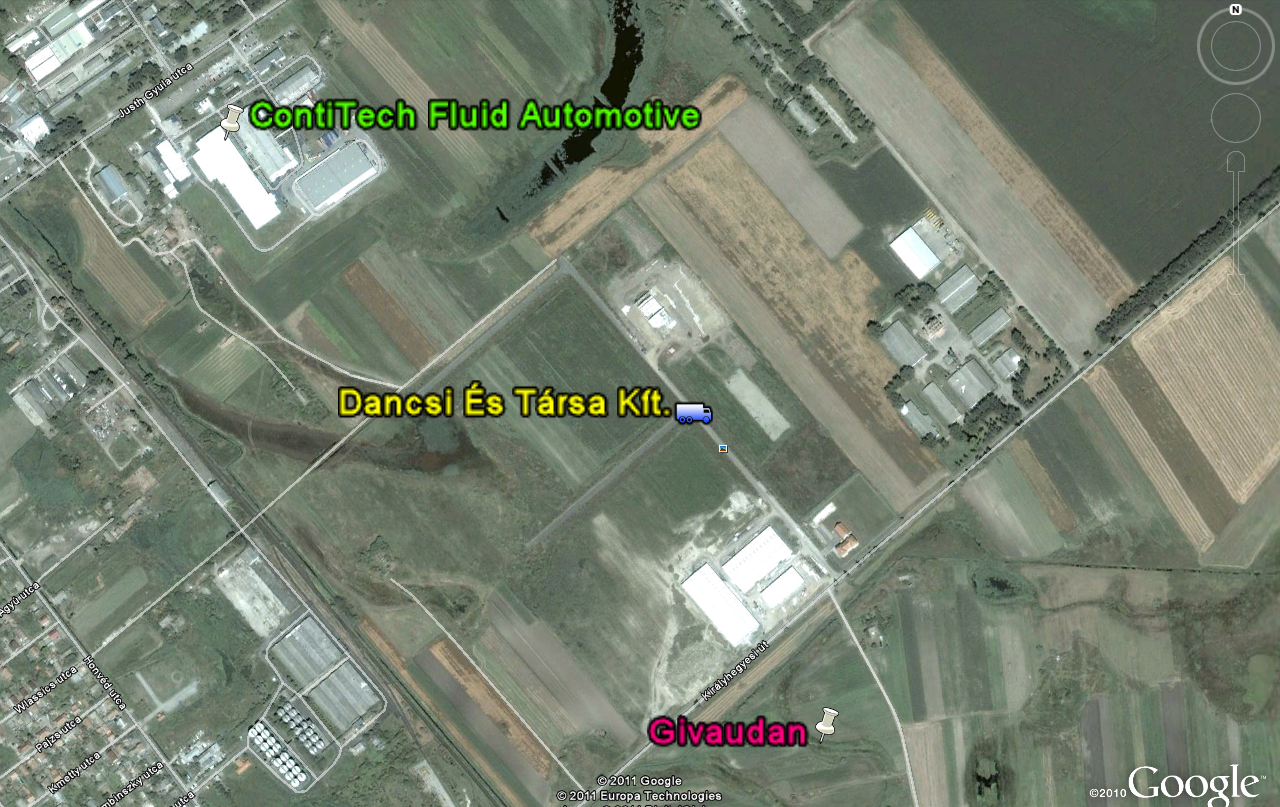 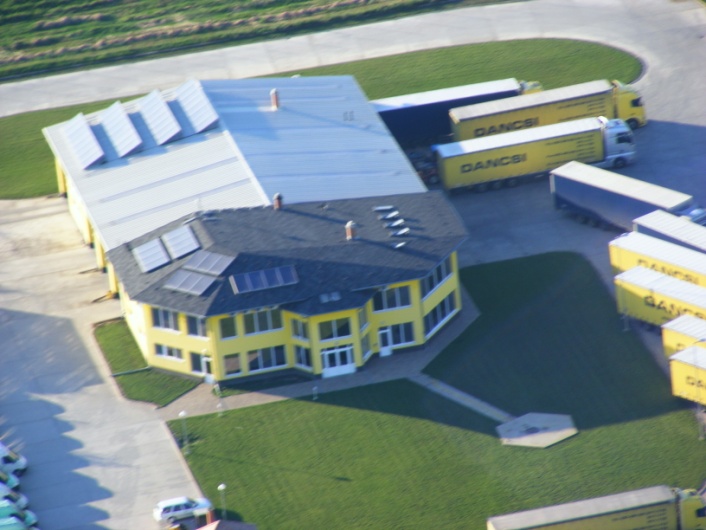 I. COMPANY HISTORY
Dancsi és Társa Kft.
Established in 1993
Headquarters: Makó
Activities: complex logistic solutions, forwarding
Main Profile: International Transport
Partner company: FAVOR TRANS Kft. (since 1998)
Started with express flights
On increased customer demand freight transportation with vans and trucks followed

The fleet is constantly modernised, services have been expanded
[Speaker Notes: First i wolud like to talk about the history of our company. Our H.Q. is int he industrial park of Makó. Our activities include complex logistic solution. And forwarding cargo tailord to the needs of our clients. We have a partner company. Which was established in 1998. Bí mr. i.d. jr. we wanted to separate different tasks int he two companies. It started express flights with smaller vans later the services were extended by larger vans and trucks.]
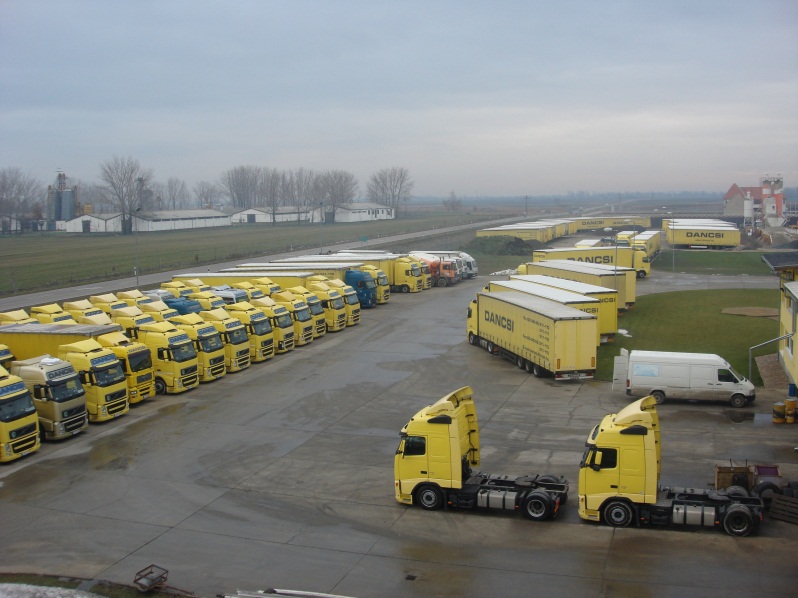 II. FLEET (1.)
Main target: To ensure the most modern and well equipped fleet for our partners
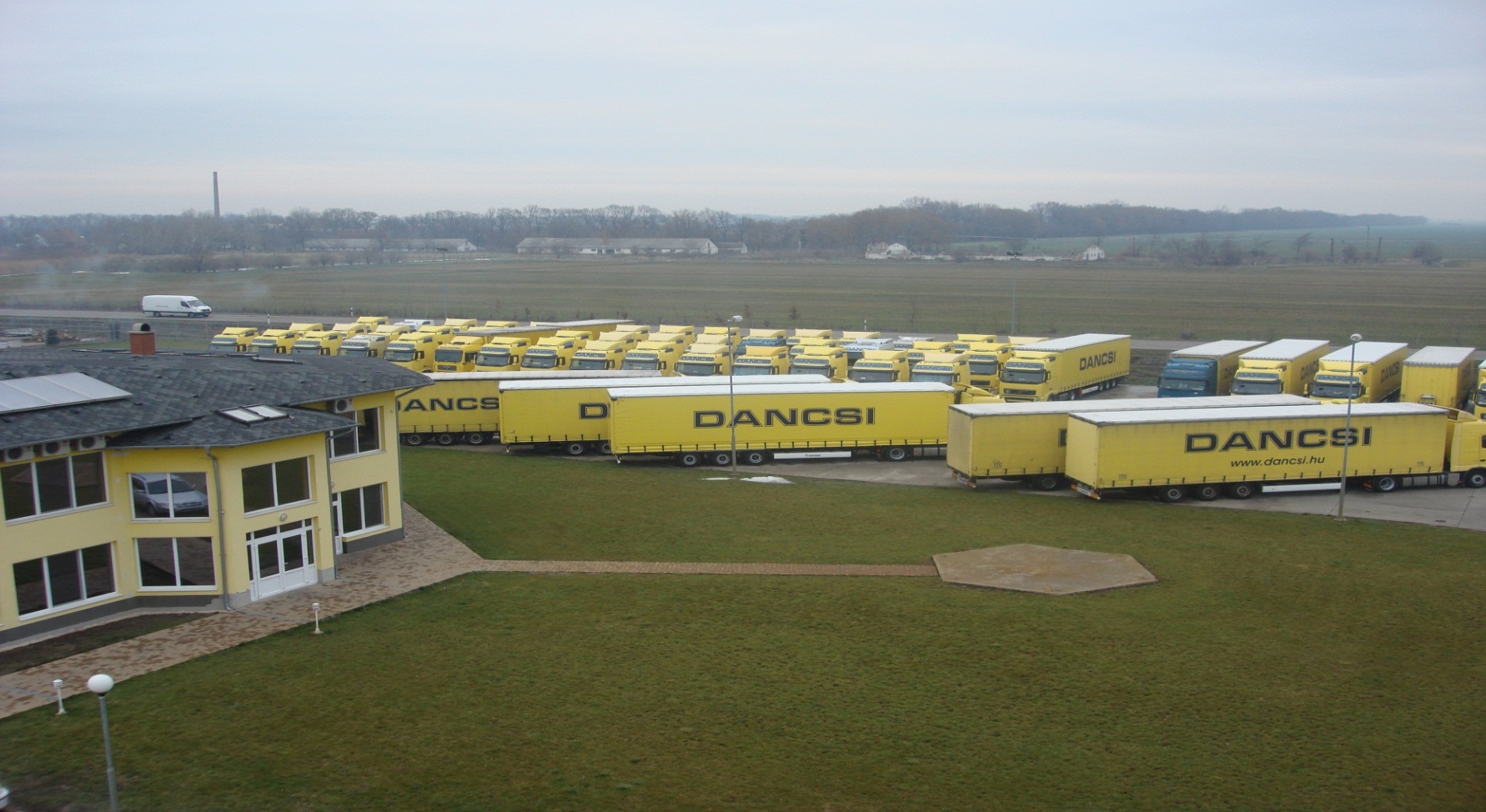 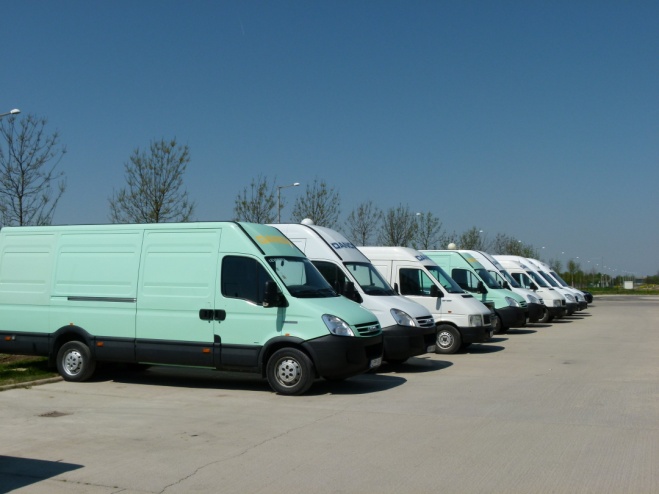 [Speaker Notes: In this slide you can see the different types of vehicles.]
II. fleet (2.)
CURRENTLY WE OFFER:
2  pce van /17,2 m3/
2 pce van /15,4 m3/
2 pce vans /12,8 m3/ for rent
2 pce cargo trucks, Iveco 7,5t /40 m3/
Average age 2 years
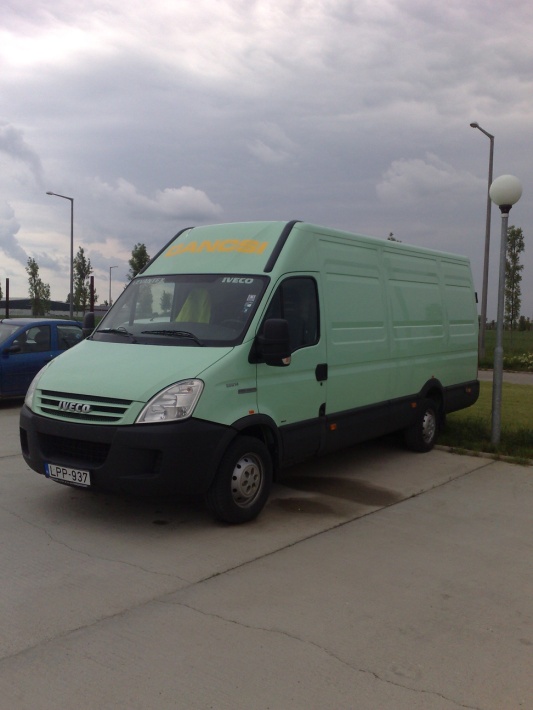 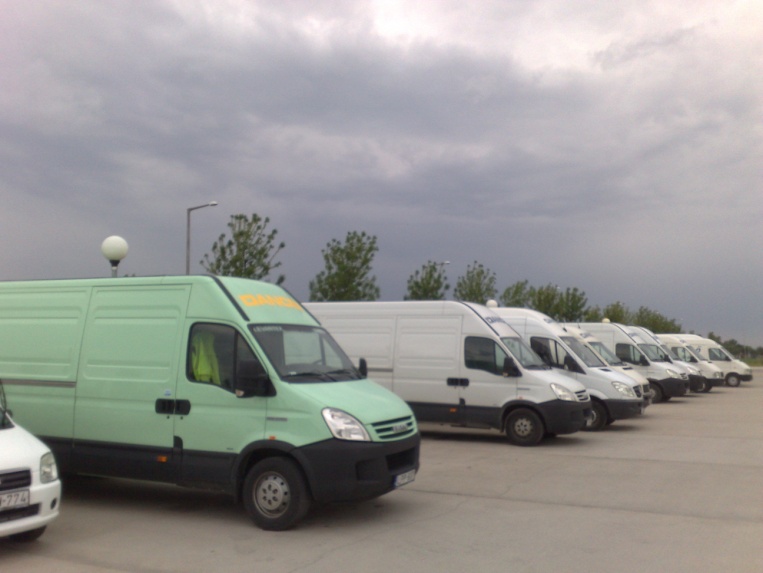 [Speaker Notes: Now most you can see details  of some of the smaller vans and trucks. They are used for express forwarding.]
II. FLEET (3.)
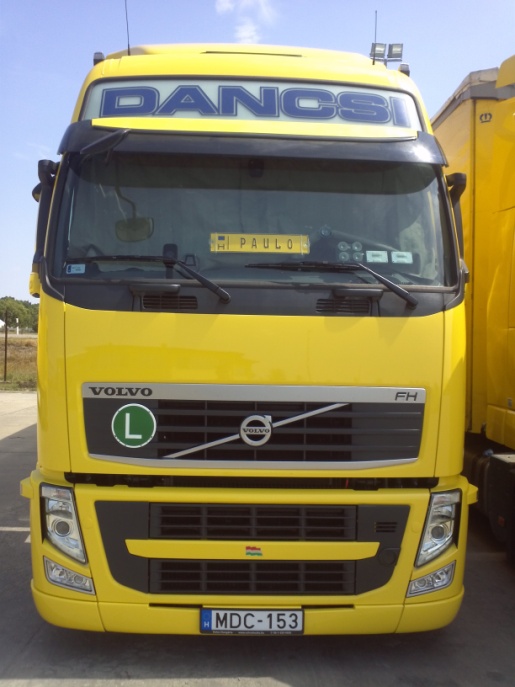 70 pce megatrailer (3m high) /102 m3/

8 pce standard trucks /95 m3/
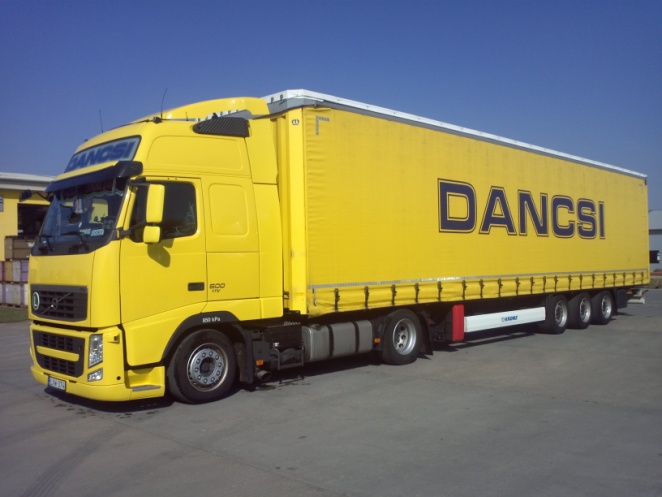 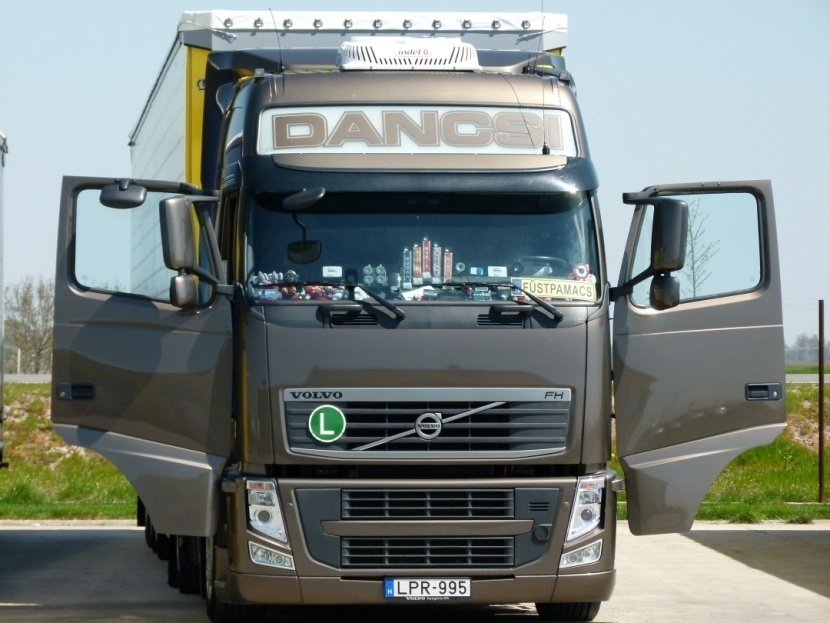 [Speaker Notes: Now most you can see details  of some of the smaller vans and trucks. They are used for express forwarding.]
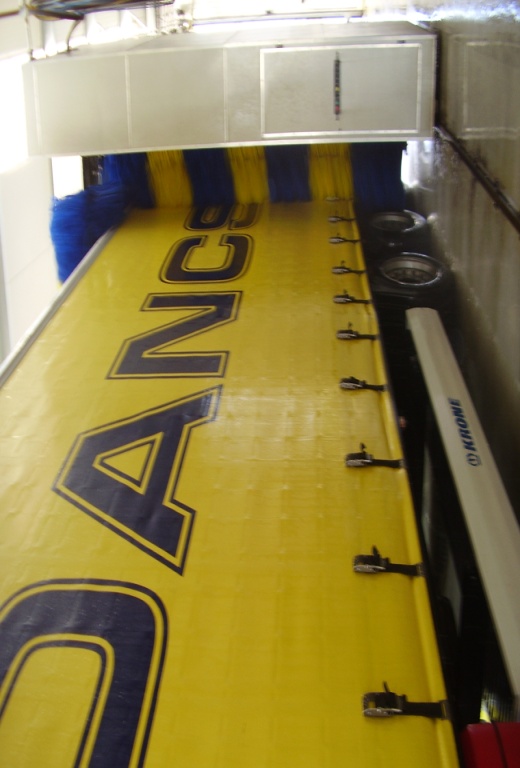 II. JÁRMŰPARK (4.)
Trailers (104 pce)
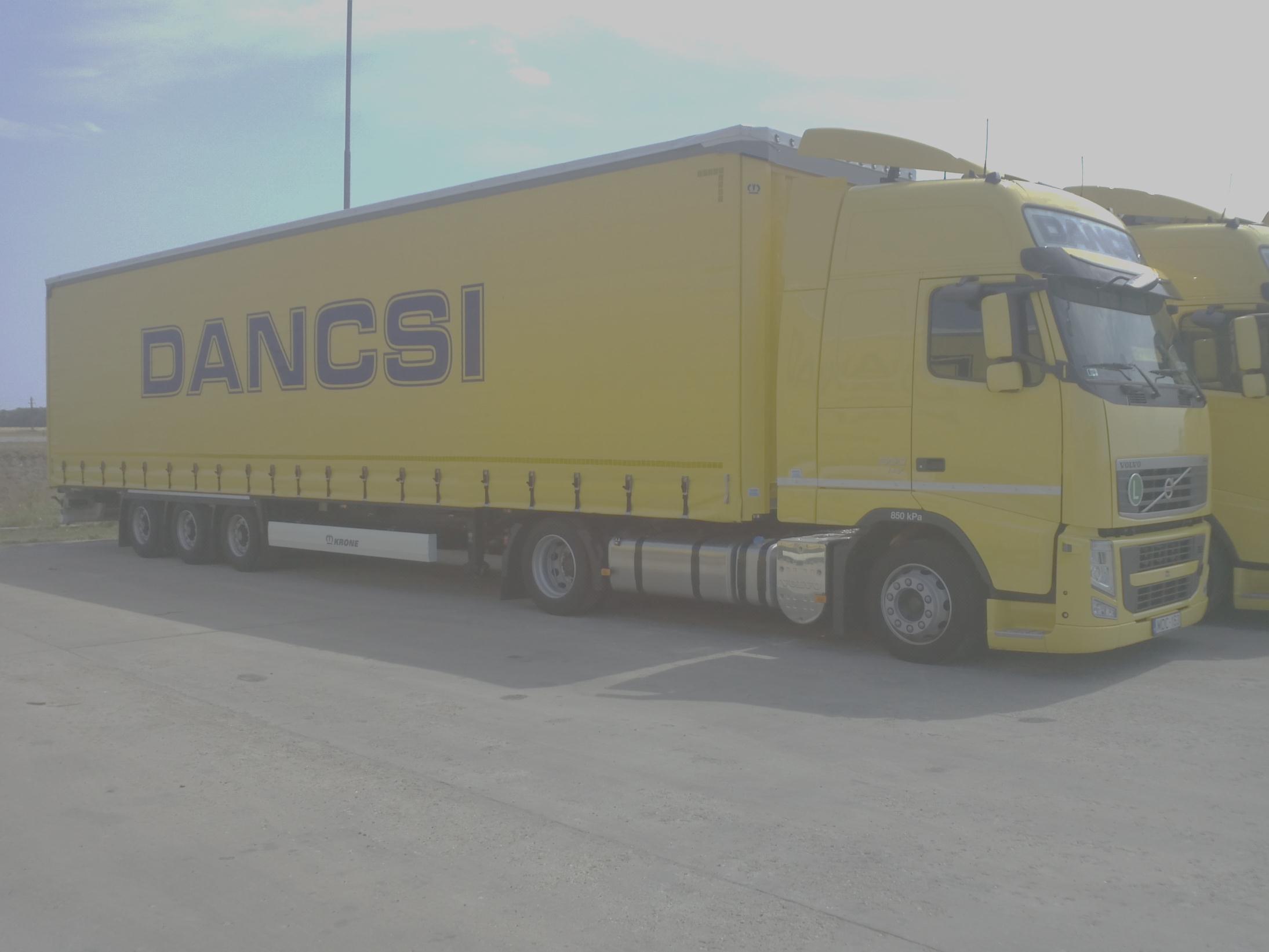 43 pce KRONE CODE XL, mega  /102 m3/
produced in 2011/2012

16 pce KRONE , mega  /102 m3/
average age 4 years

30 pce Schmitz, mega  /102 m3/
average age 5 years

6 pce Schwarzmüller, mega  /102 m3/
average age 5 years

6 pce Schwarzmüller, standard  /95 m3/
average age 5 years
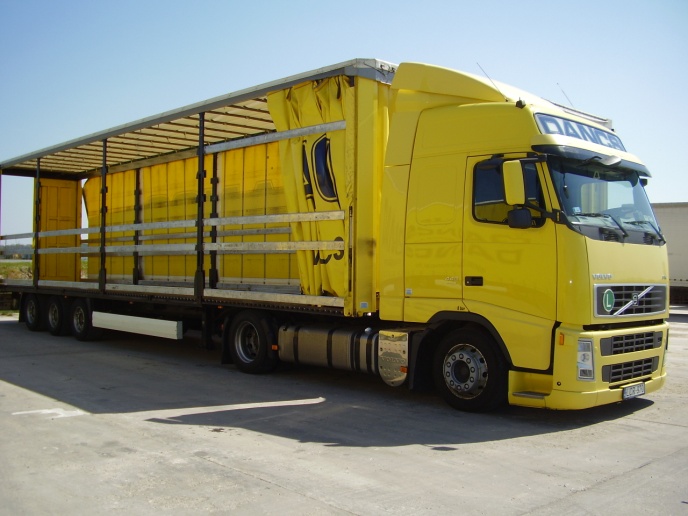 II. FLEET (5.)
6 pce BETON-MIXERS
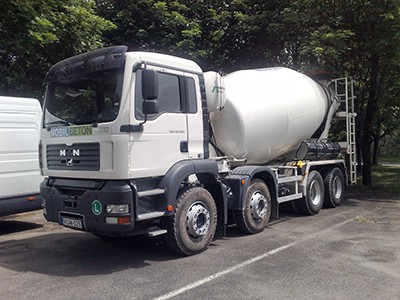 [Speaker Notes: We bought six concrete mixers to serve the needs in the industrial park. Write now all of them are used at your constuction site.]
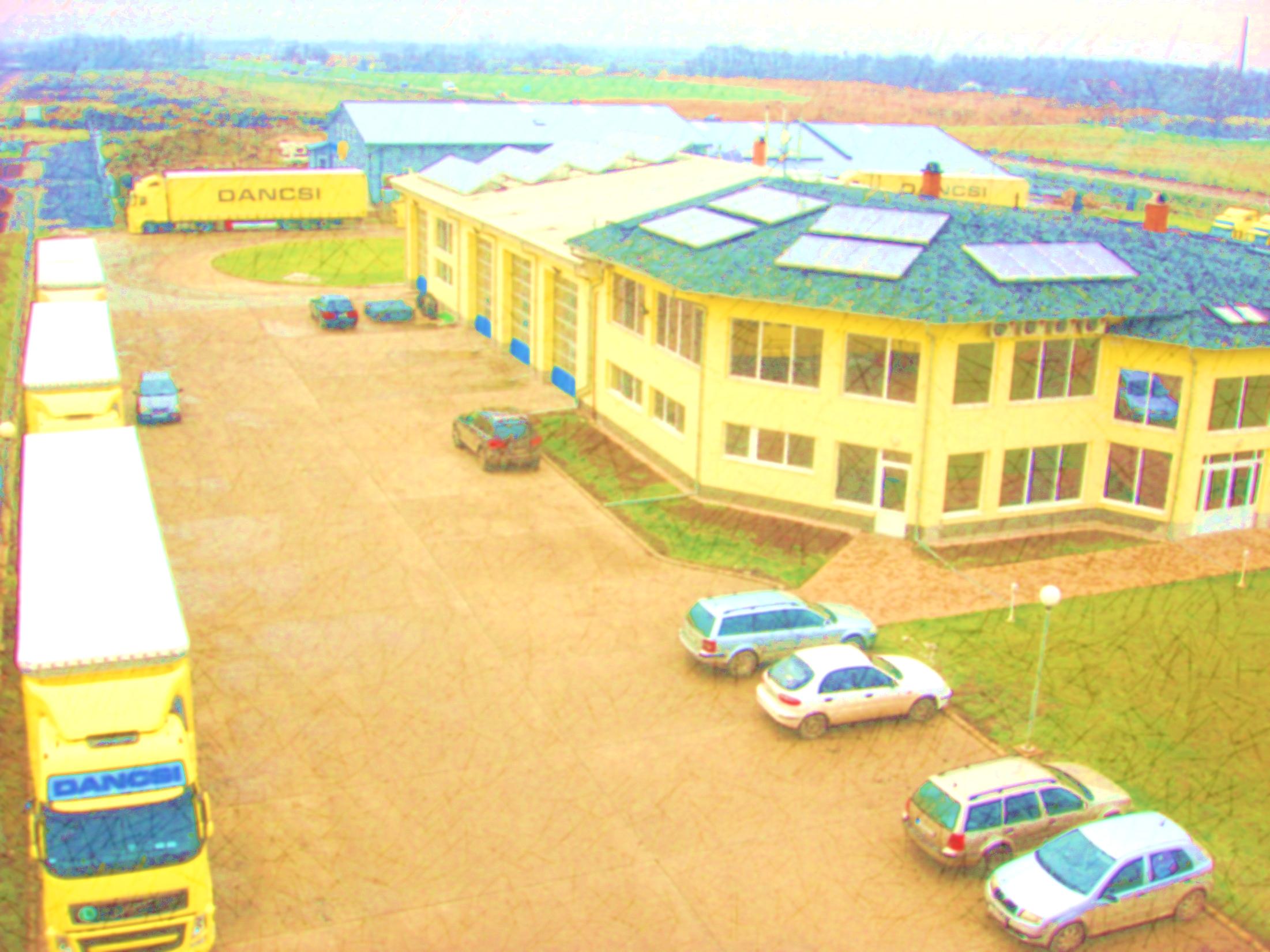 II. FLEET SUMMARY (6.)
70 db megatrailers (3m hight)
		 25 pce EURO 5
		 45 pce EURO 5 EEV
 8 pce standard trucks (2,8m hight)
 6 pce vans
 2 pce cargo trucks , Iveco (7,5t)
 6 pce beton mixer
In total 92 freight transport vehicles
			Avarage age: 2 years
[Speaker Notes: Finally -  you can see a summary of all of our freight vehicles.]
II. FLEET –  SERVICE
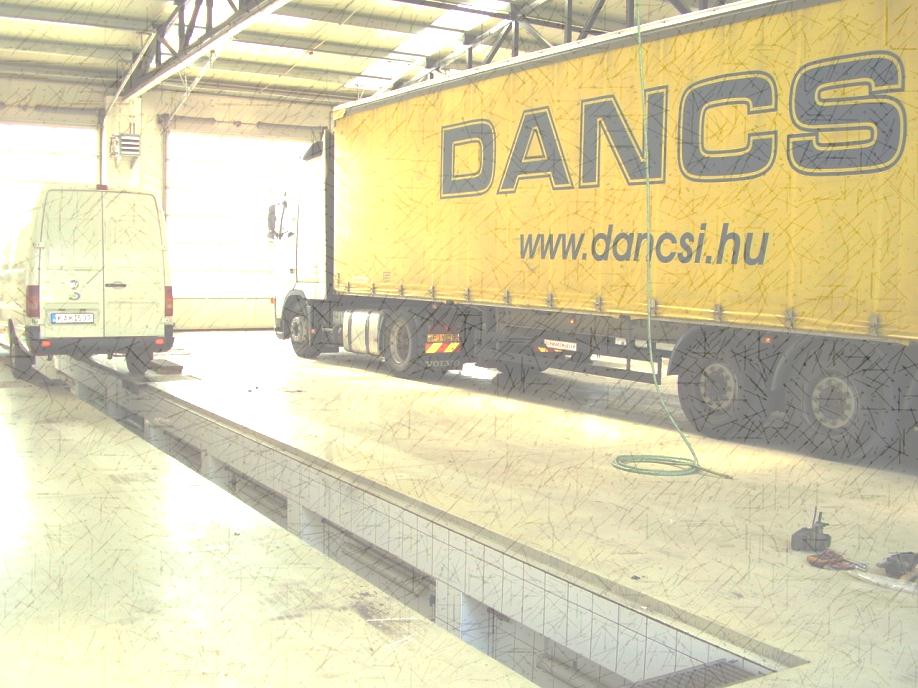 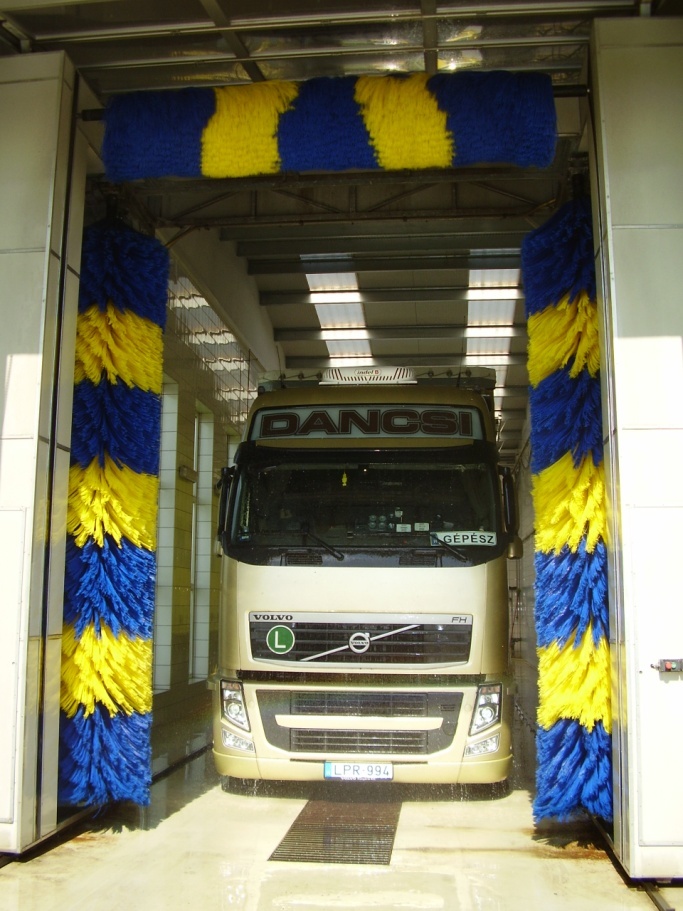 Technical reliability of our vehicles is guaranteed by:

Our own service depot and workshop  with regular repair and maintenance work
[Speaker Notes: We have a depot and workshop with well trained mechanics to ensure maintenance and reliability.]
III. OUR SERVICES (1.)
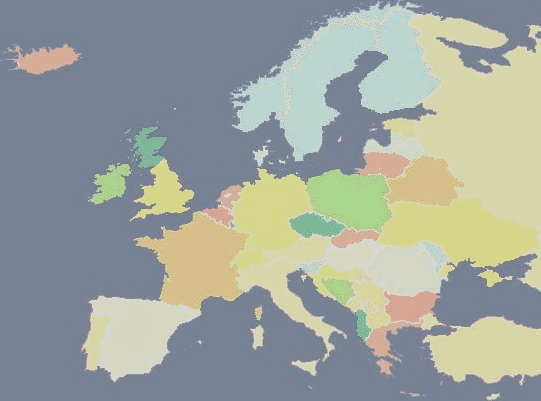 Main Profile: International Transportation 
Main destinations:
Austria
Germany
Belgium
Netherlands
England
France
Switzerland
Italy
Spain
Portugal
Denmark
Romania
[Speaker Notes: We transport goods to practicaely everywhere in europe.]
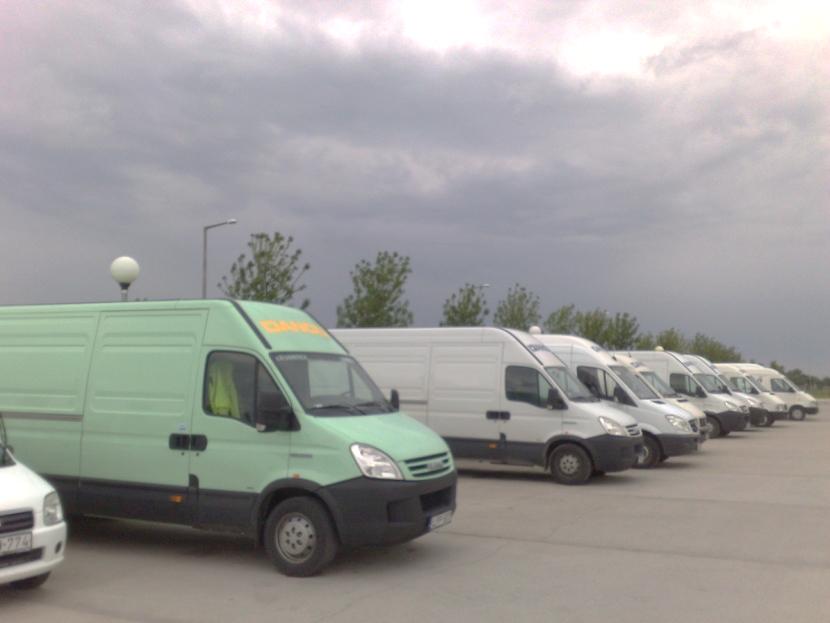 III. OUR SERVICES (2.)
Express freights  (with 1 or 2 drivers)

Mostly to international destinations
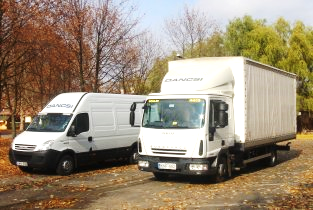 III. OUR SERVICES (3.)
ELECTRONIC VEHICLE TRACKING:
Acces to our satellite tracking systems web interface

Accurate shipment tracking updated every second

Each vehicle equipped with navigation system



There is a constant communication link between the vehicle and the organizer, wich makes the delivery of goods easier and quicker

We take all domestic and international regulations seriously
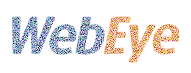 [Speaker Notes: Our cliens get a free web interface to track shipments. The data is automatically updated. So you can access current information. We constantly communicate with the drivers to ensure prompt delivery.]
IV. INVESTMENTS 2012 (1)
Fleet enlargement:

20 EURO 5 EEV type tractor (500 horsepower)

20 KRONE, CODE XL type megatrailers



Investment completed
[Speaker Notes: We dont only invest in the new warehouse but will have 20 new trucks this year. We already received ten of those. As you noticed the average age of our trucks is two years. A modern fleet is important to ensure quality services.]
IV. Investment for 2014 (2)
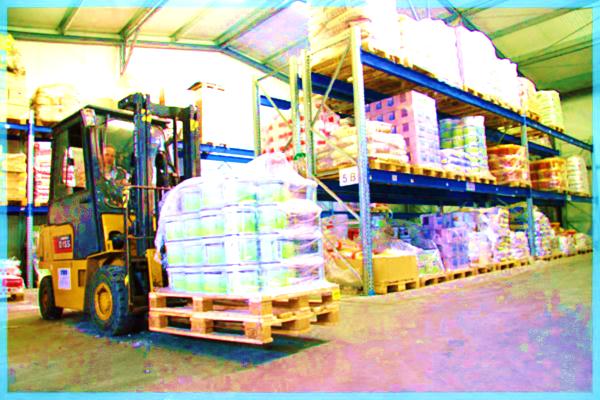 Some additional services  for our partners: 

	
STORAGE:
3000 m2 warehouse space, with 9 m heigh, insulated storage area (being implemented) 

Tools and equipment wich are required for warehouse logistics

The company is ready to purchase some new facilities, to meet the needs of new clients
[Speaker Notes: We can provide additional services. Our 3,000 square meter warehouse is being implemented now. It will provide 9 m high insulated storage area.]
V. REFERENCE
We are one financially strong company, with many years of outstanding professional work experience
You can check the quality of our operation by the following references:
Mercedes
BMW
Volkswagen
DHL Freight Hungary: Several years of cooperation
ContiTech Fluid Automotive HU Kft.: Since its founding, the company conducted regular international transports for them
Váll-Ker Kft.
V.G.M. MAGÉP Gépgyártó Kft.
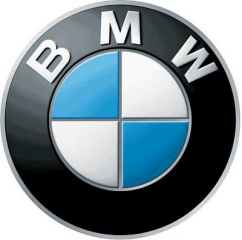 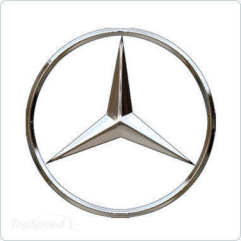 Express and normal deliveries for them
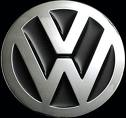 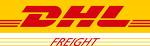 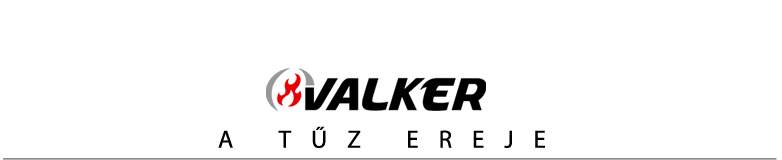 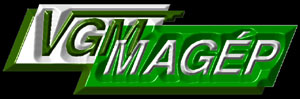 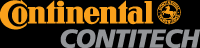 [Speaker Notes: As you can see from the company history and ongoing projects. We are a strong company with the largest and most modern fleet int he region. You can read the names of some important international and local partners.]
VI. CONTACT (1.)
Dancsi és Társa Kft.
Director: István Dancsi, Sr.
Address: 6900 Makó, Ipari park 12209 hrsz.
Phone:  00 36/62 511 110
Fax: 00 36/62 511 115
Mobile: 00 36/30-938-3444
E-mail address: dancsi.i@vnet.hu / dancsi@dancsi.hu
Web: www.dancsi.hu 

Favor Trans Kft.
Director:  István Dancsi, Jr.
Address: 6900 Makó, Ipari park 12209 hrsz.
Phone:  00 36/62 511 110
Mobile: 00 36/30-555-0005
E-mail address: dancsi78@dancsi.hu
[Speaker Notes: Please find our contact information ont he rest of the slides and int he brochures.]
VI. CONTACT (2.) logistics
Logistics Manager:

	Radiszláv Neducza
	Phone: 00 36/62 511-106	Mobile: 00 36/30 555-000-3	Fax: 00 36/62 511-114	E-mail address: radiszlav@dancsi.hu	Spoken languages: German, English, Serbo-	Croatian
VI. CONTACT (3.) logistics - transport organization
Edit Hadár:
	Phone: 00 36/62 511-111Mobile: 00 36/30 555-000-1Fax: 00 36/62 511-113E-mail address: hadar.e@dancsi.hu


Péter Mészáros:
	Phone: 00 36/62 511-116Mobile: 00 36/30 555-000-4Fax: 00 36/62 511-105E-mail address: meszaros@dancsi.hu
VI. CONTACT  (4.) logistics - transport organization
Péter László Kaszián:
Phone: 00 36/62 511-117Mobile: 00 36/30 965-6666Fax: 00 36/62 511-105E-mail address: kaszian@dancsi.huSpoken language : English

Erzsébet Szél:
Phone: 00 36/62 511-103Mobile: 00 36/30 555-000-2Fax: 00 36/62 511-114E-mail address: szel@dancsi.hu
 Spoken languages: German, English
VI. CONTACT (5.)financial - accounting
Ildikó Joó:
	Phone: 00 36/62 511-101Fax: 00 36/62 511-119E-mail address: jooildiko83@gmail.comSpoken language: German
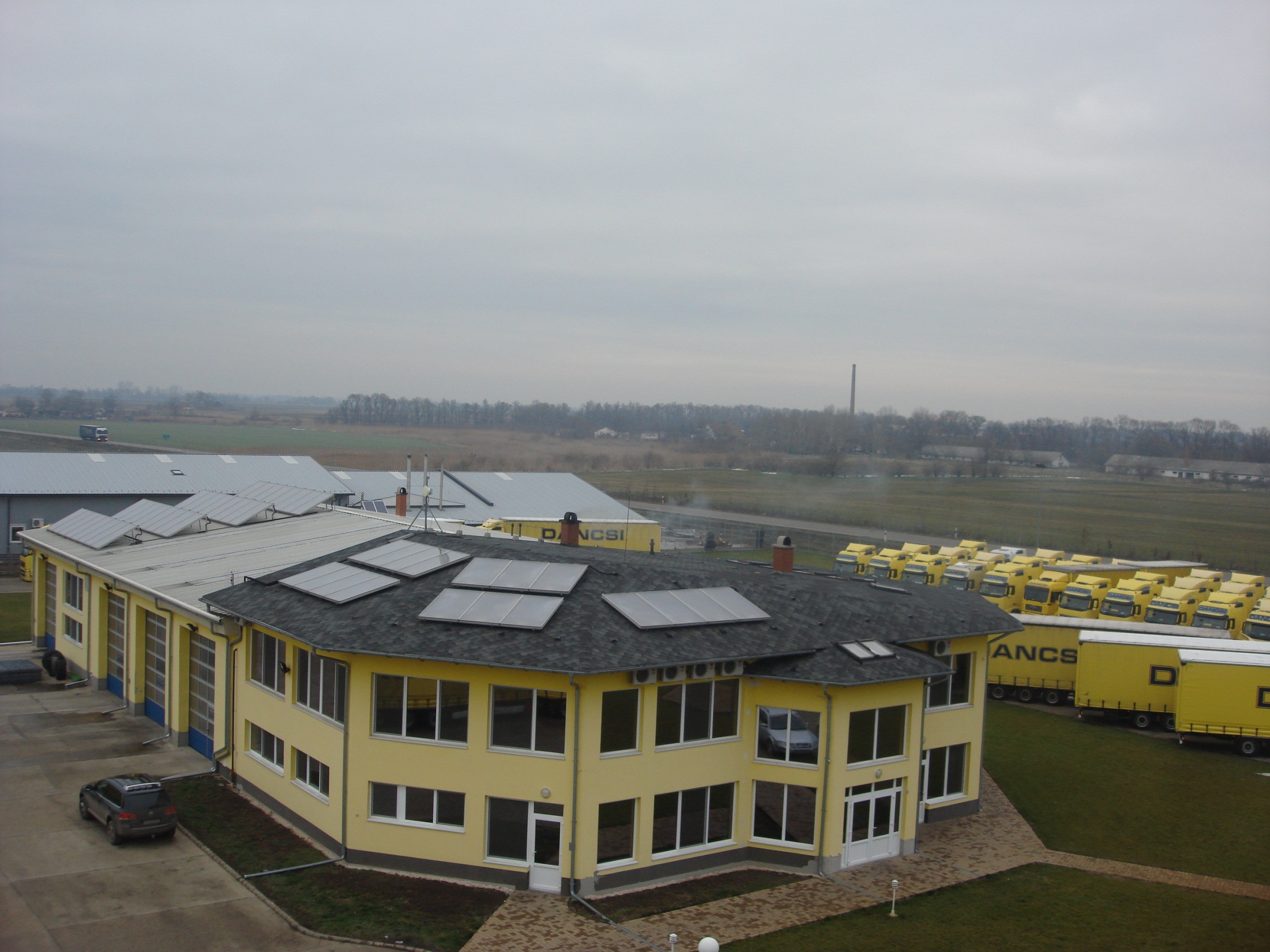 If you would like any further information, please don’t hesitate to contact us!
www.dancsi.hu
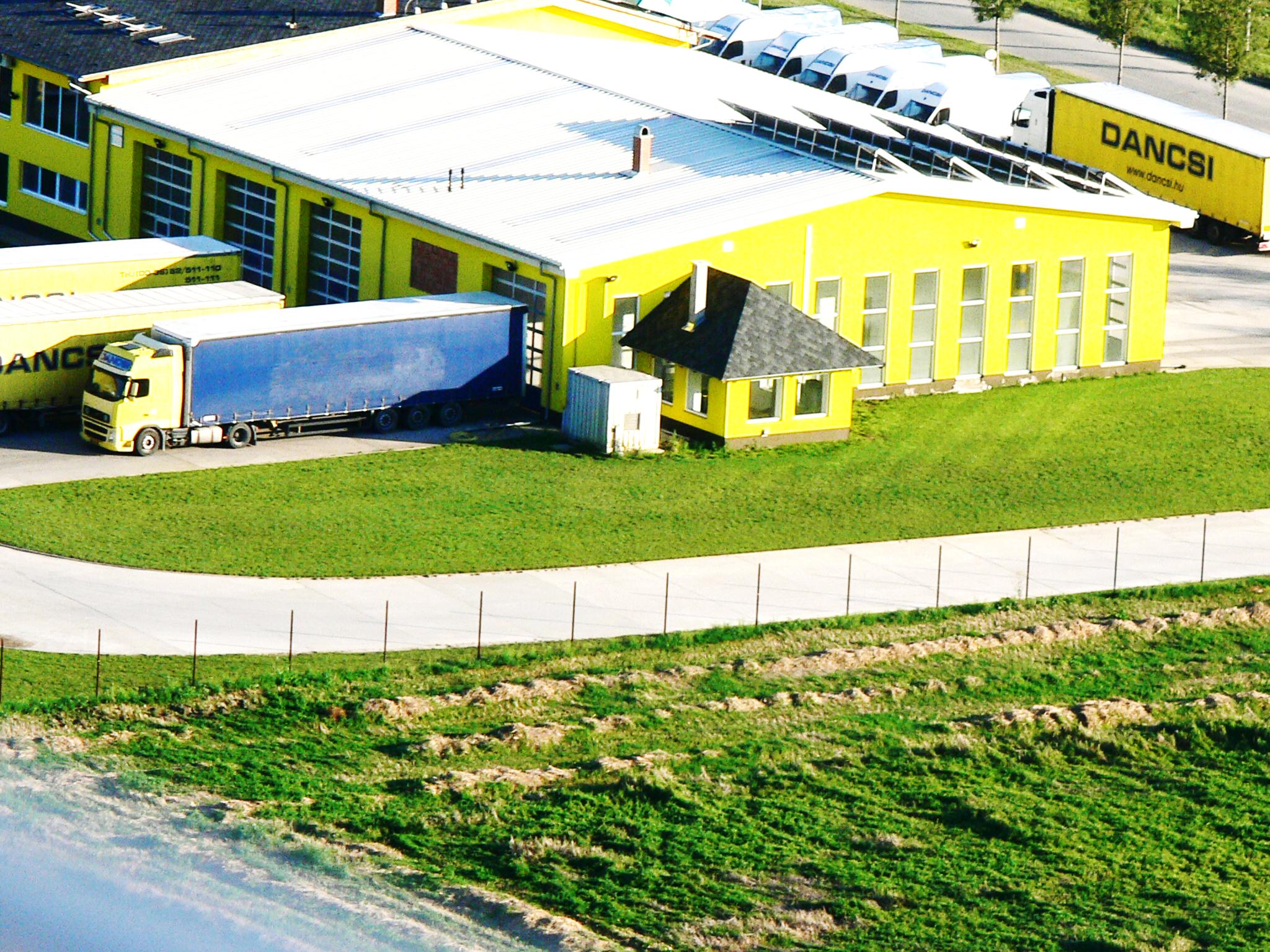 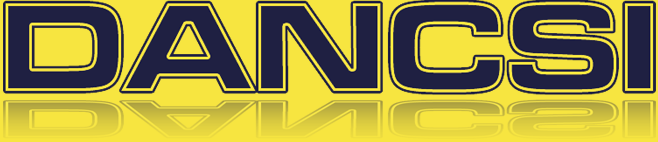 Thank you for your attention!